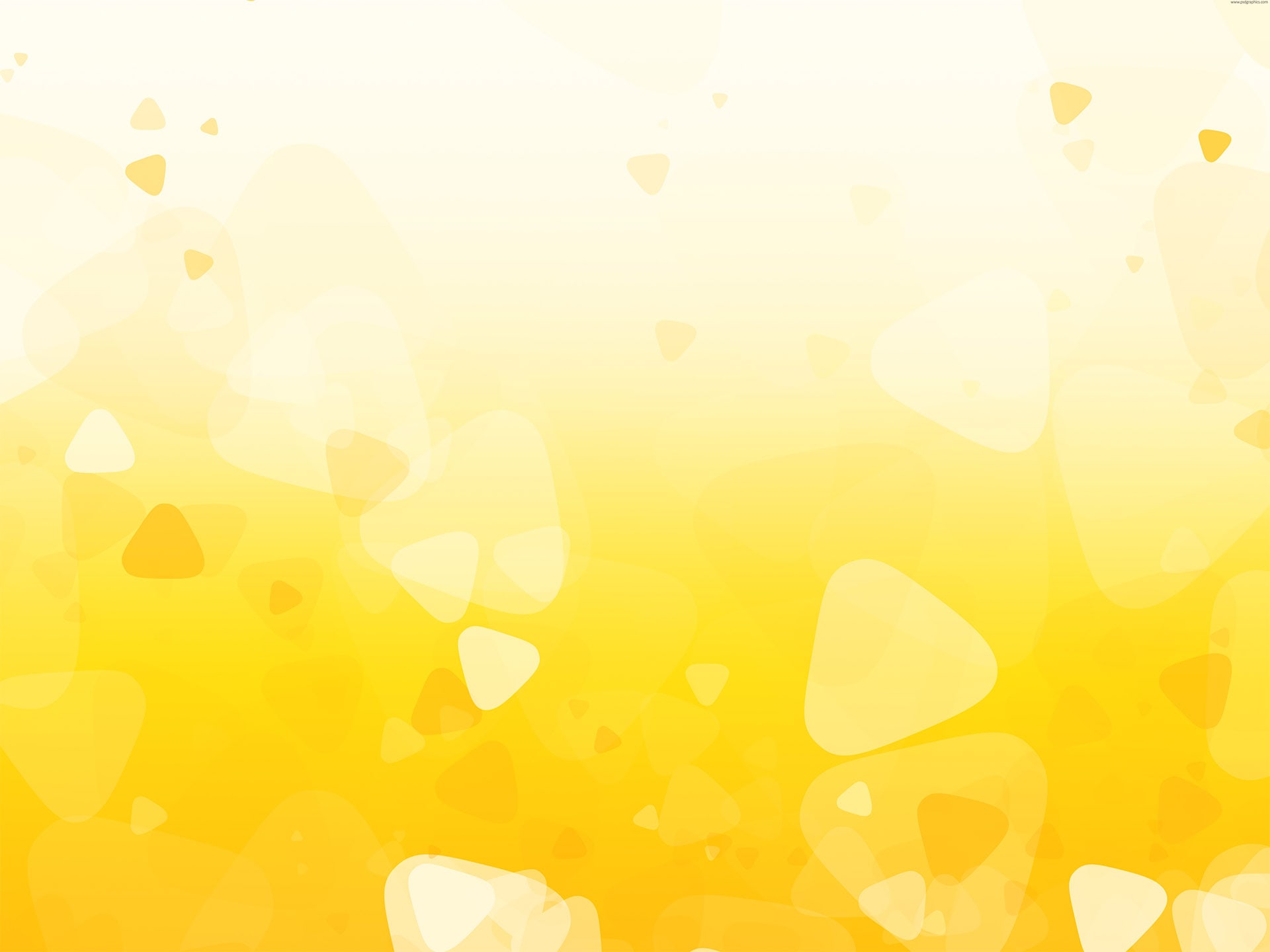 Инженерная книга
«Макет мини завода по производству сыра»
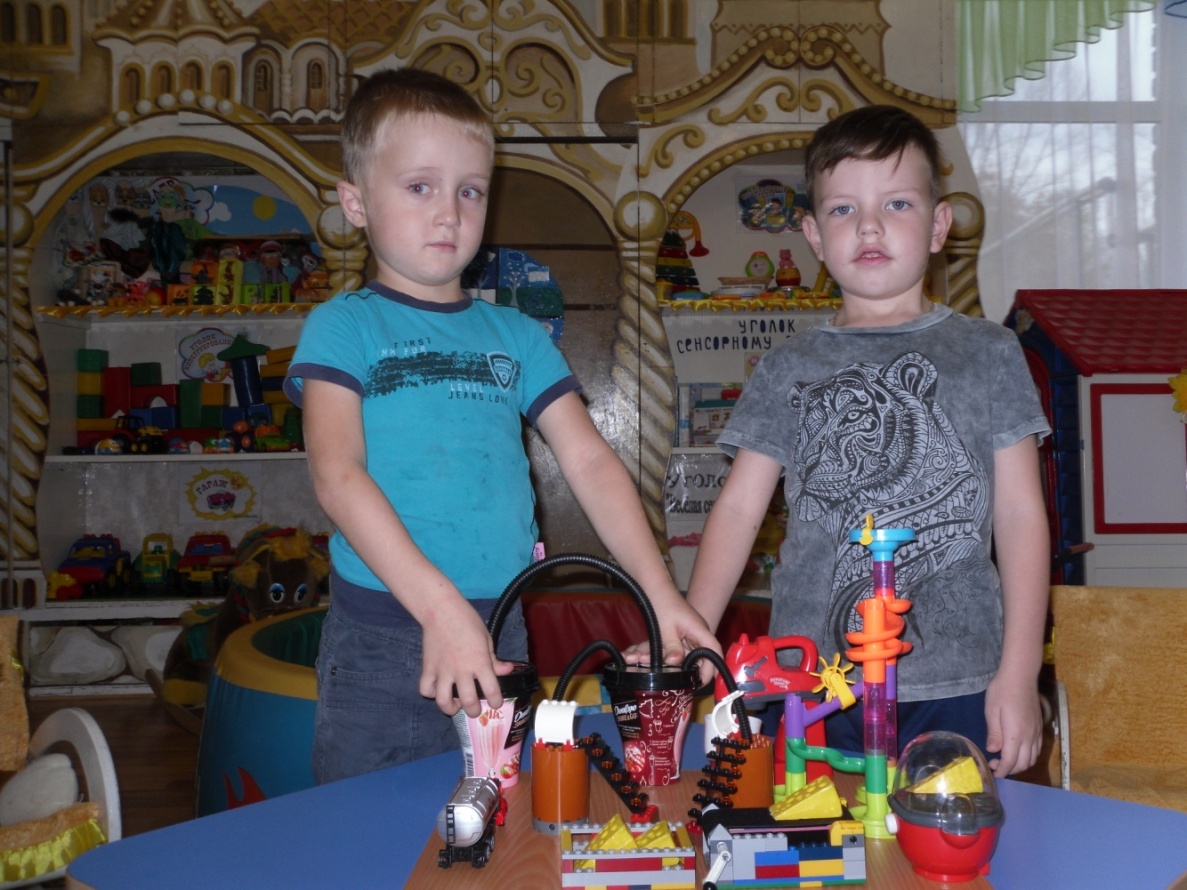 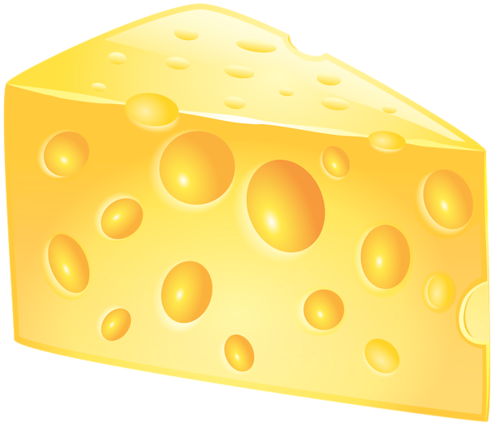 Выполнили:
дети старшей группы 
воспитатель Егорова Л.Б.
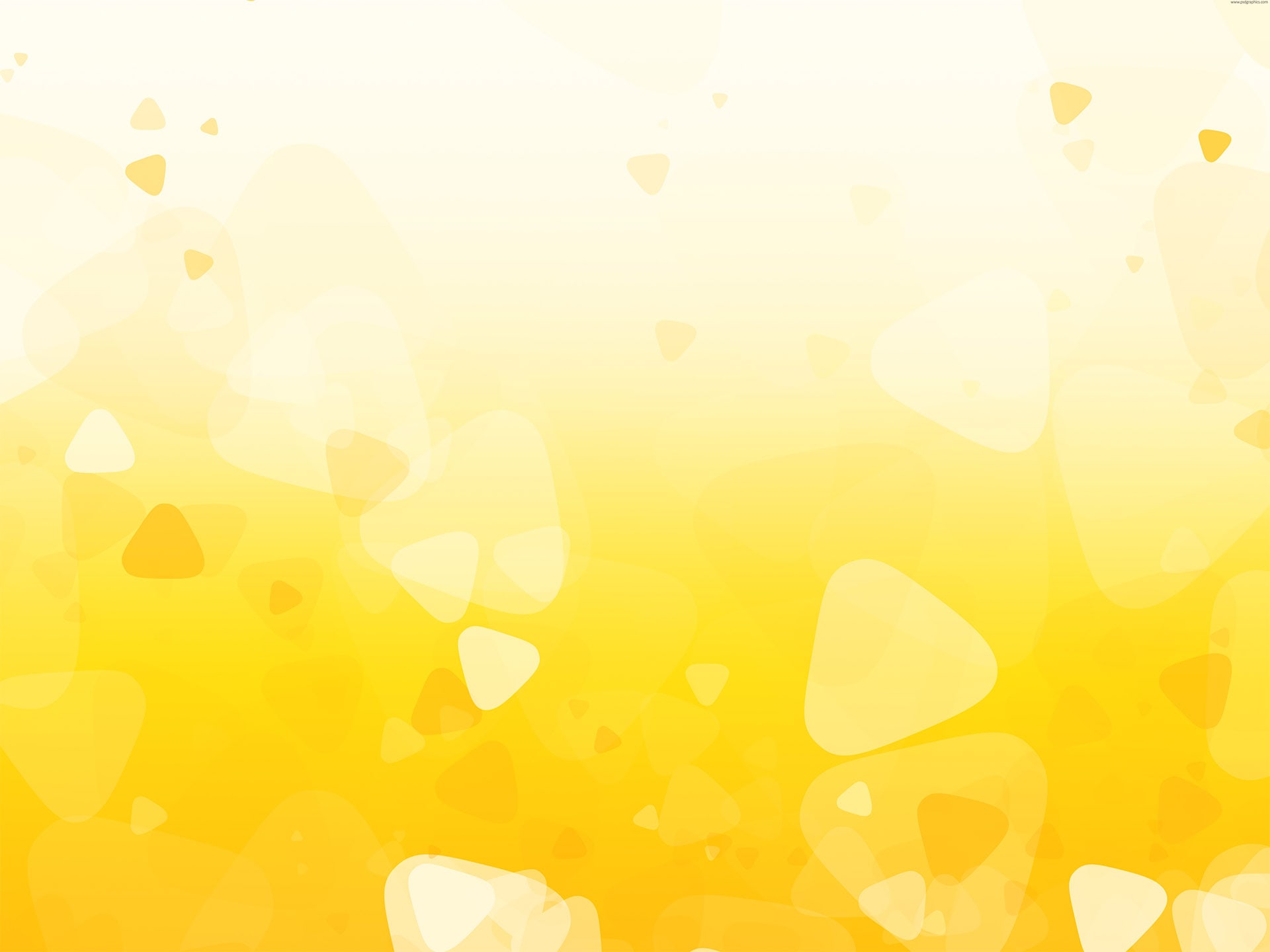 Идея и общее содержание проекта
Актуальность, цели, задачи проекта
Техническая часть проекта
Порядок сборки конструкции
Макет
Список источников и литературы
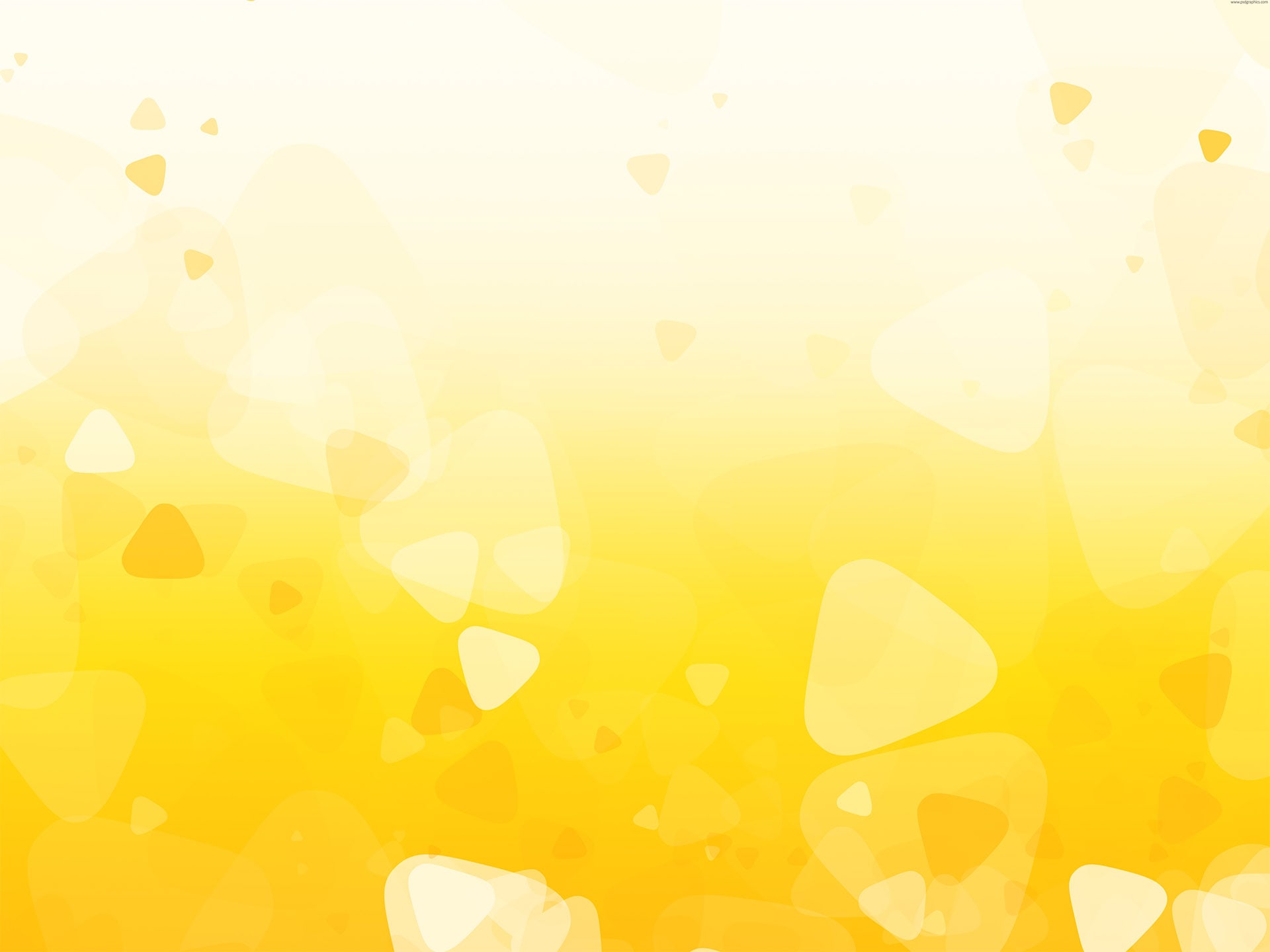 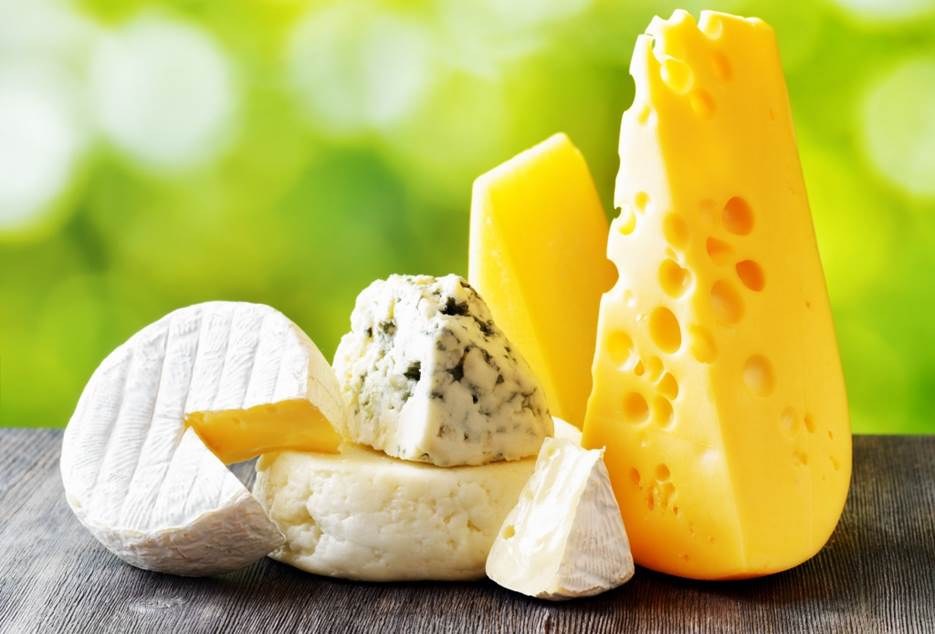 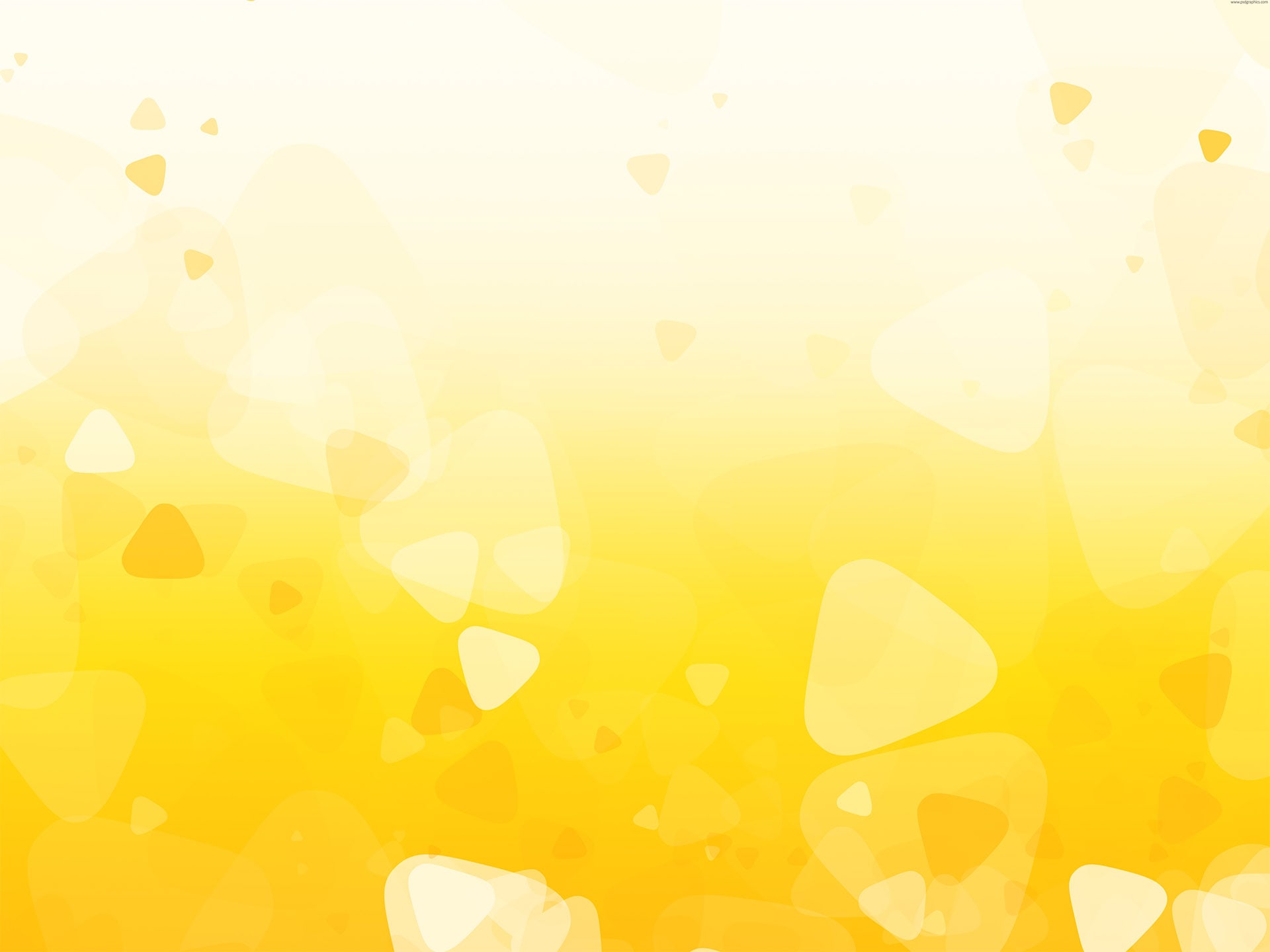 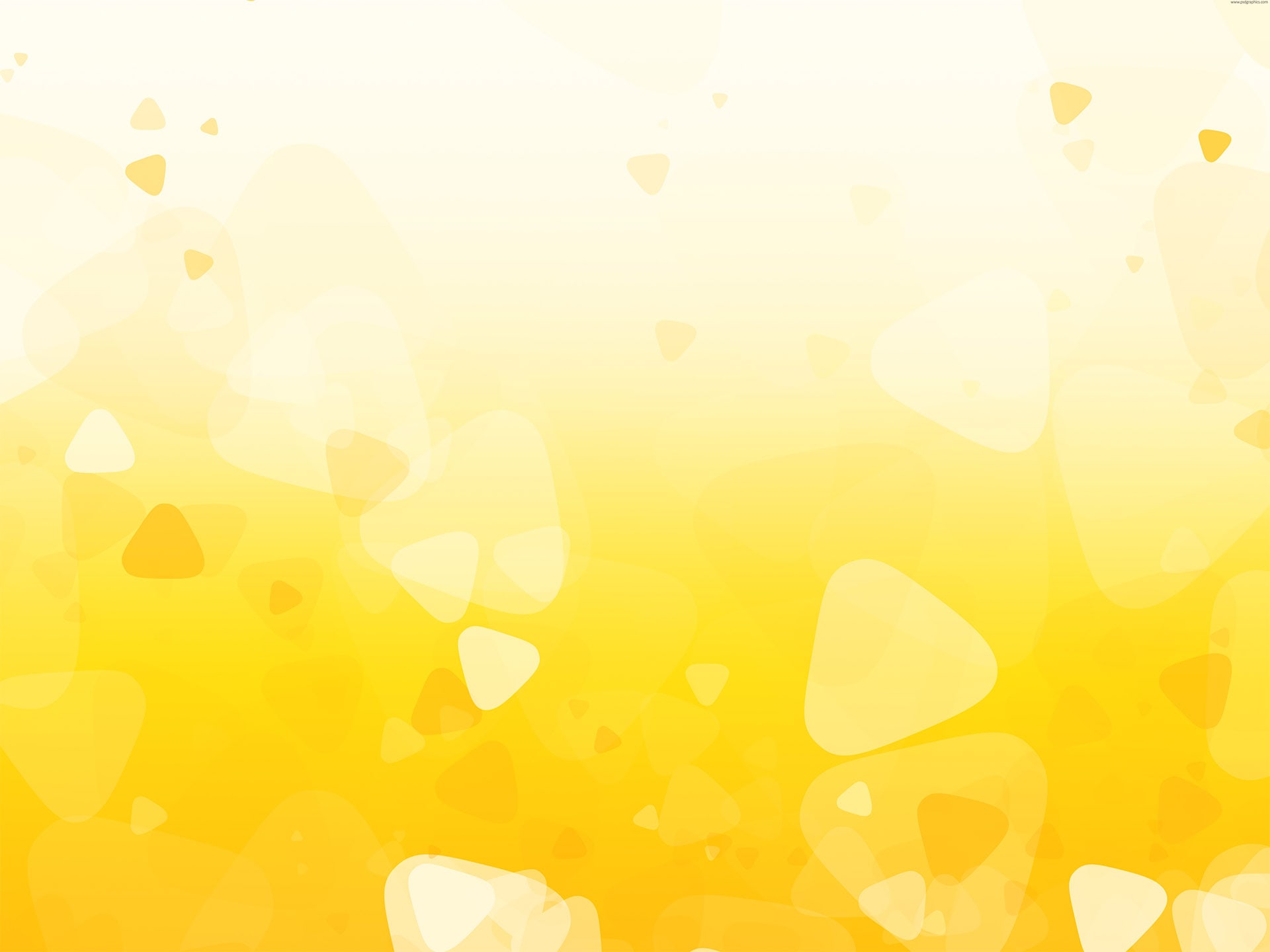 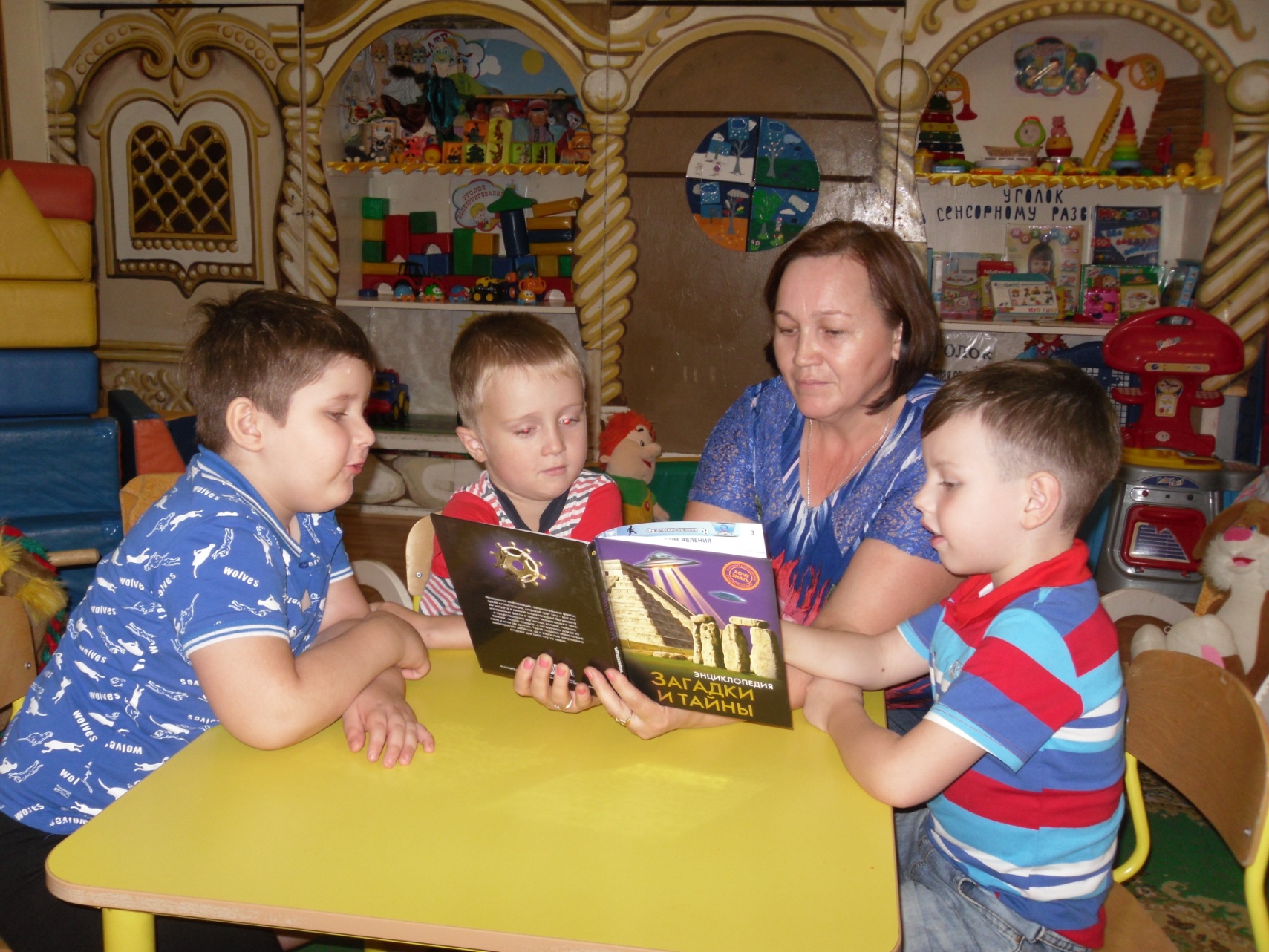 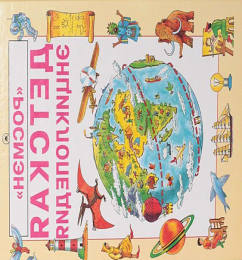 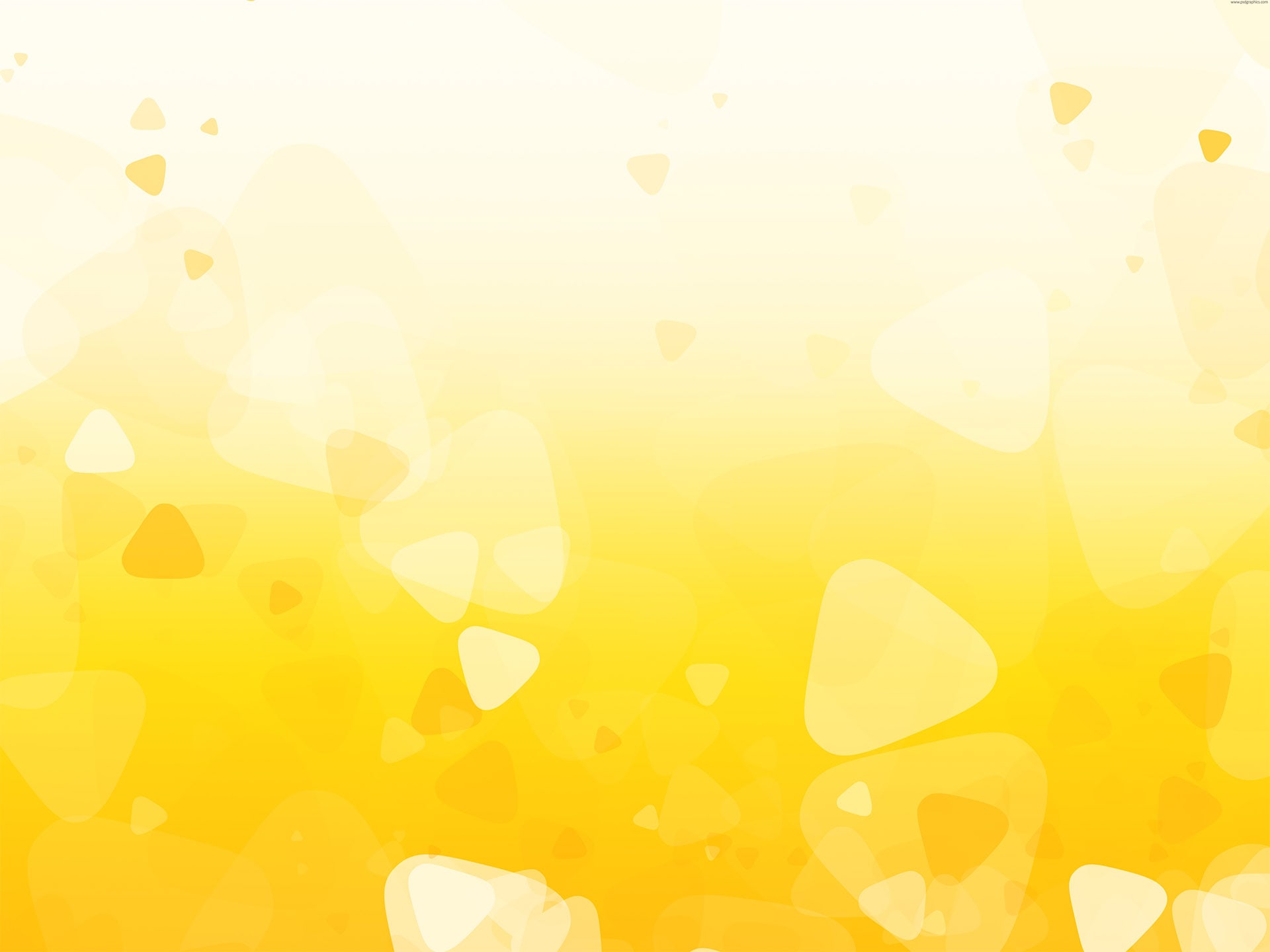 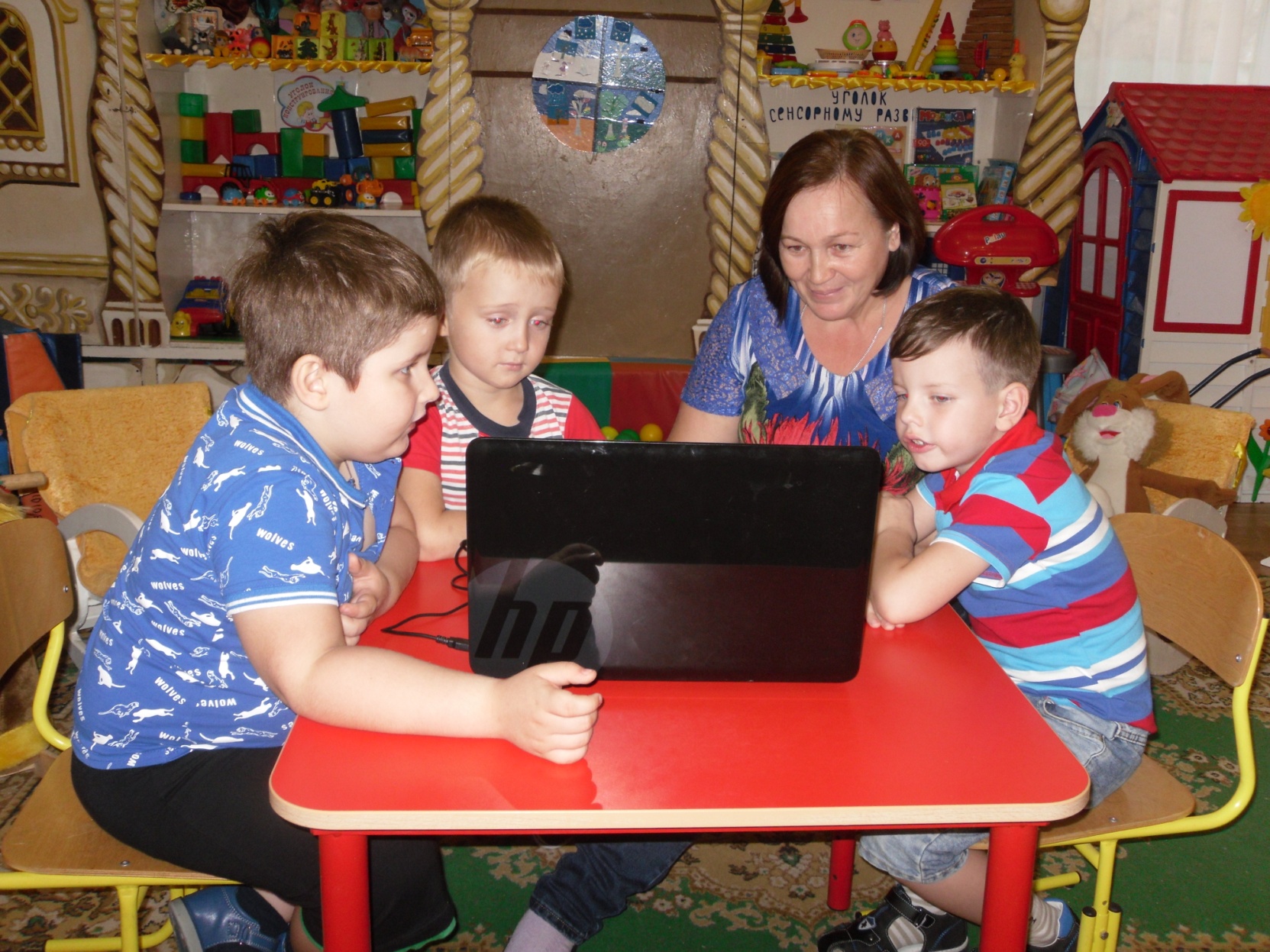 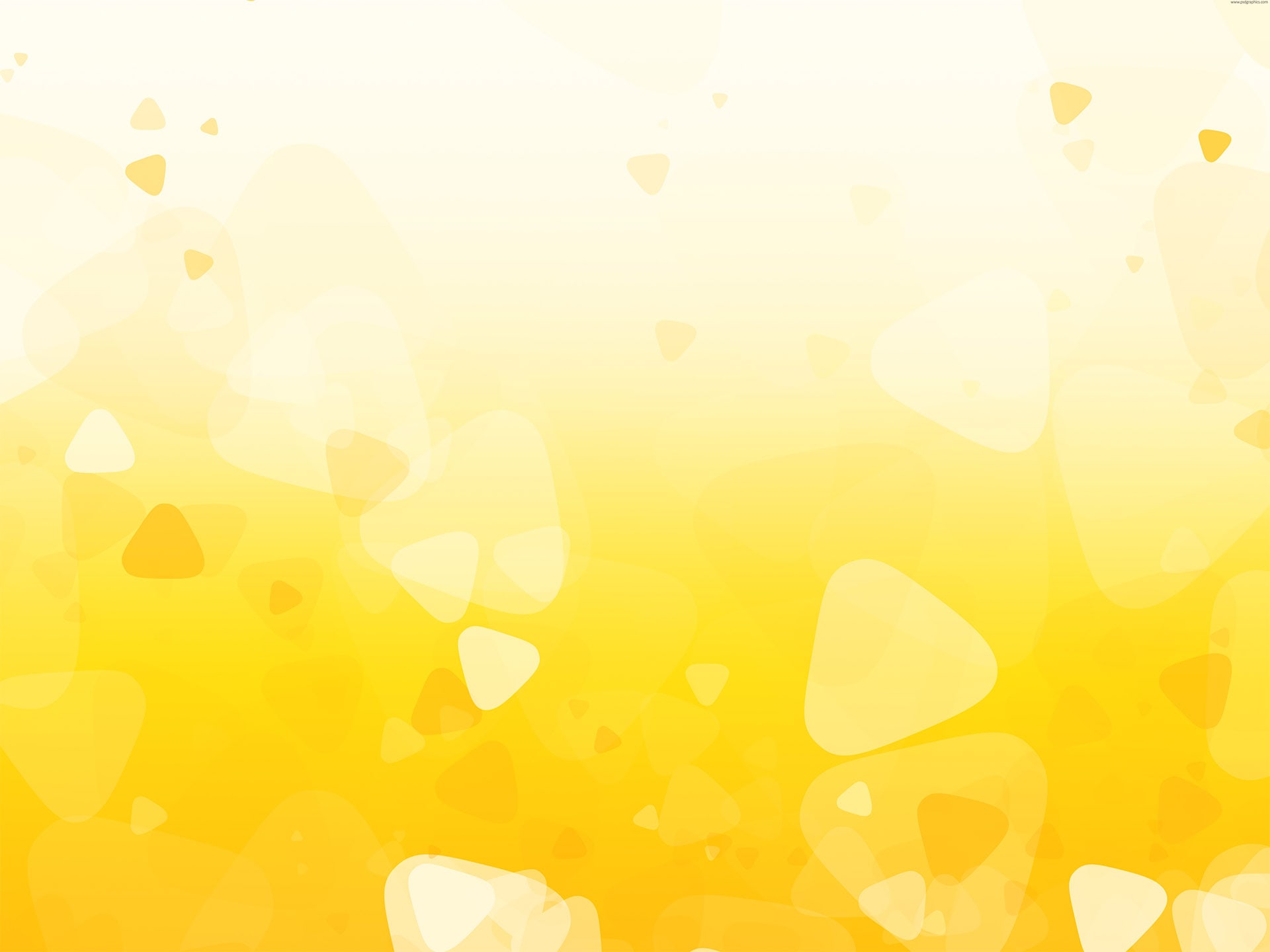 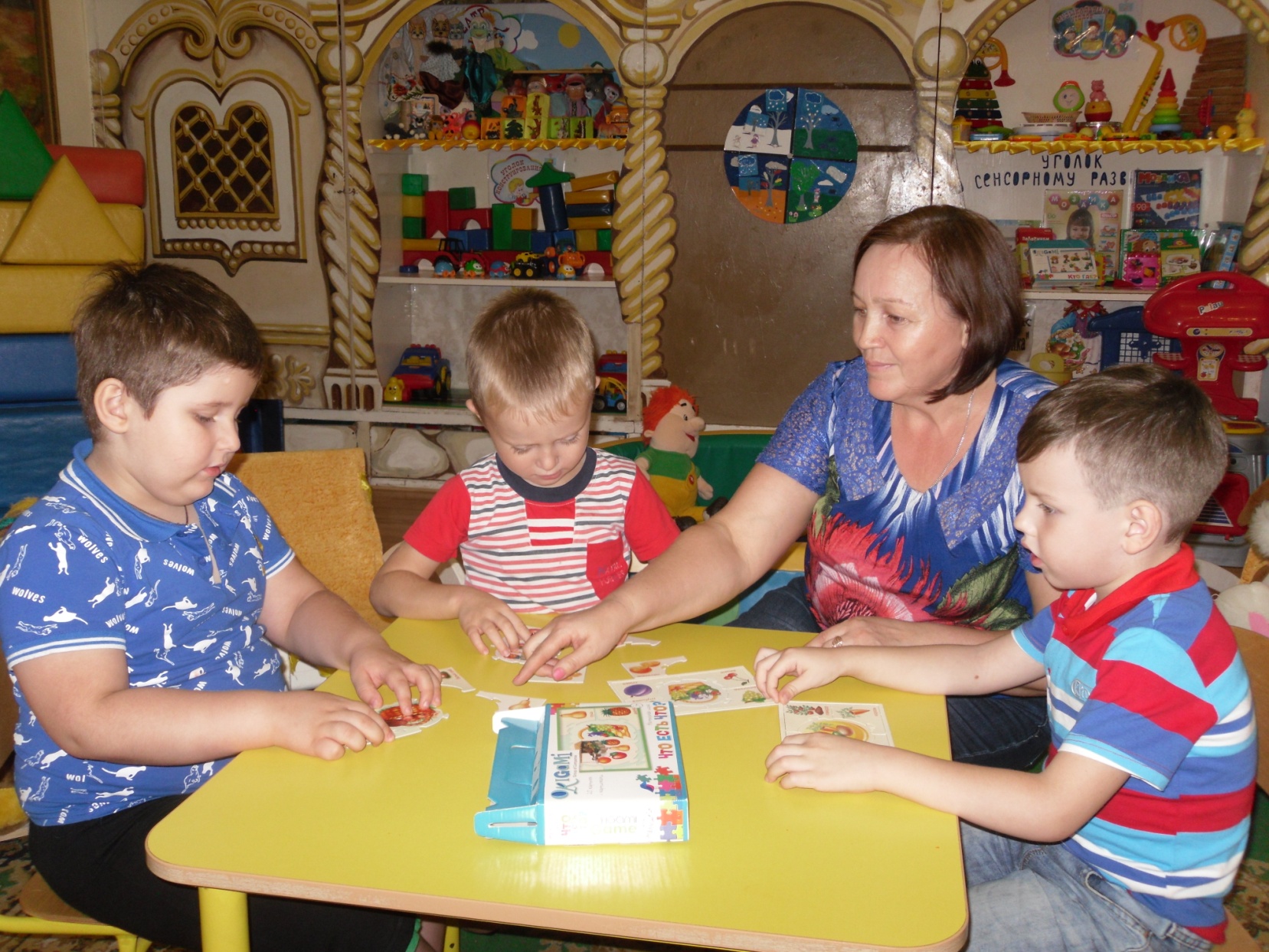 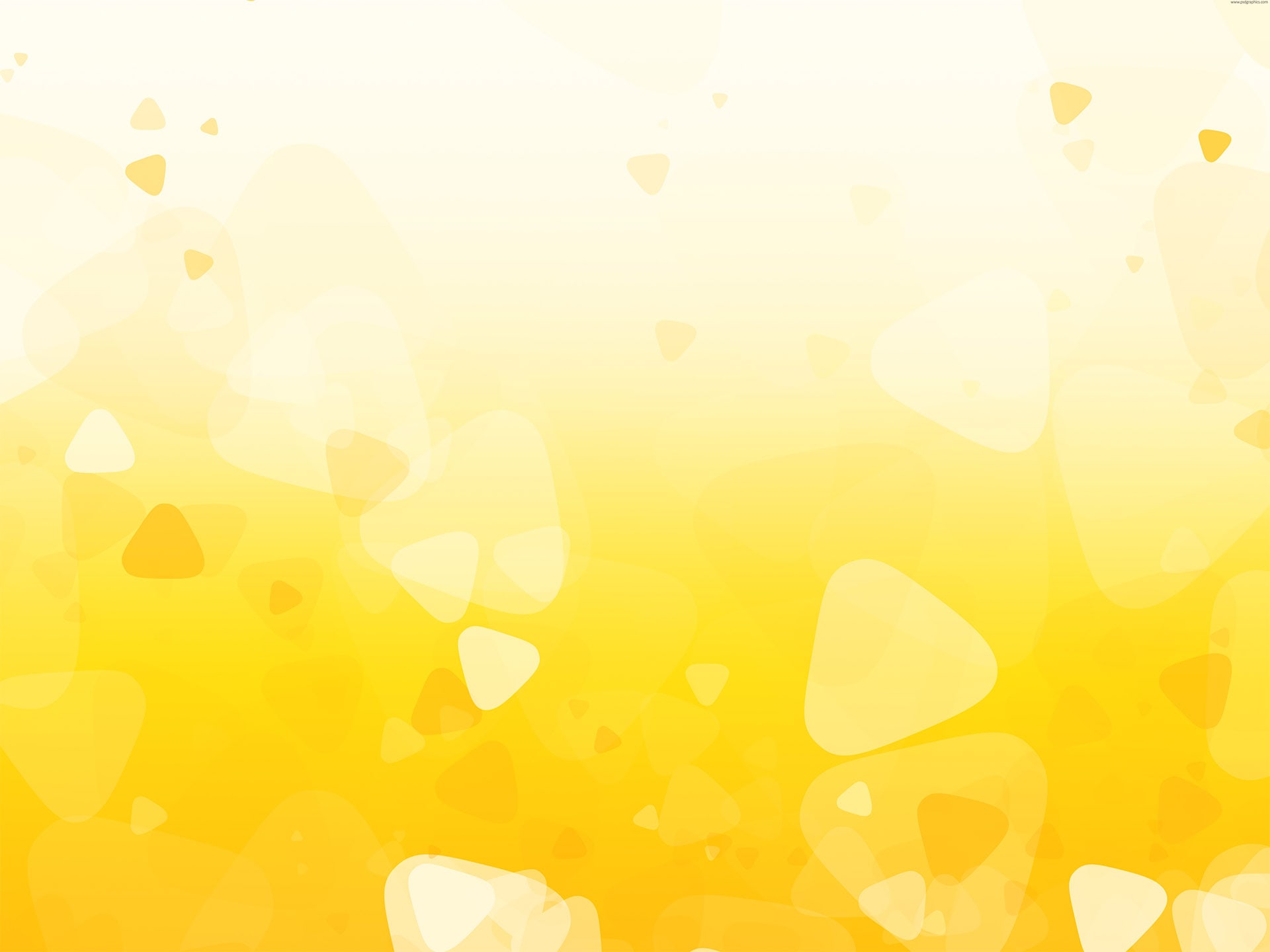 Из просмотра презентаций мы узнали, какие  цеха нужны для изготовления сыра. Мы решили использовать конструктор  LEGO  и подручные материалы для нашего макета. Обсудили технику безопасности при работе с конструктором.
 И закипела работа.
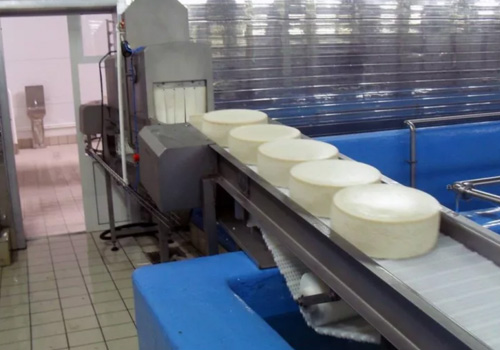 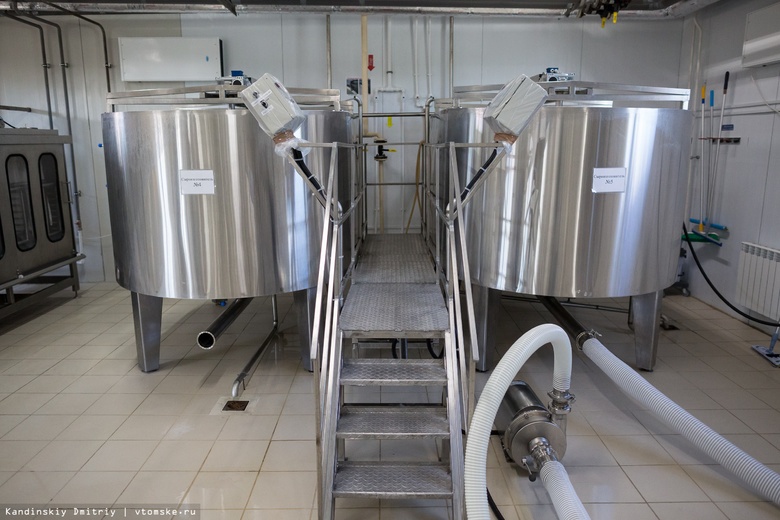 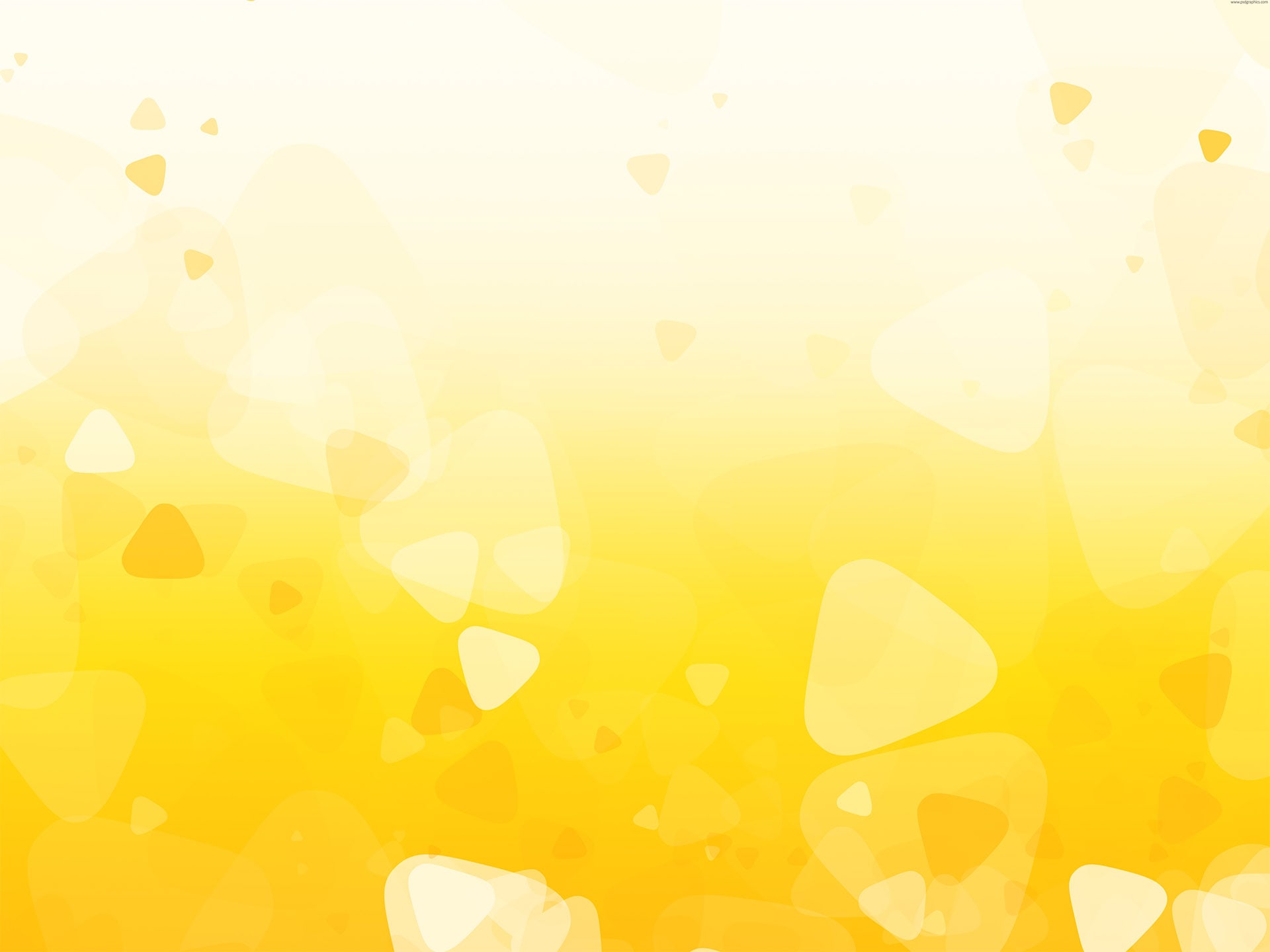 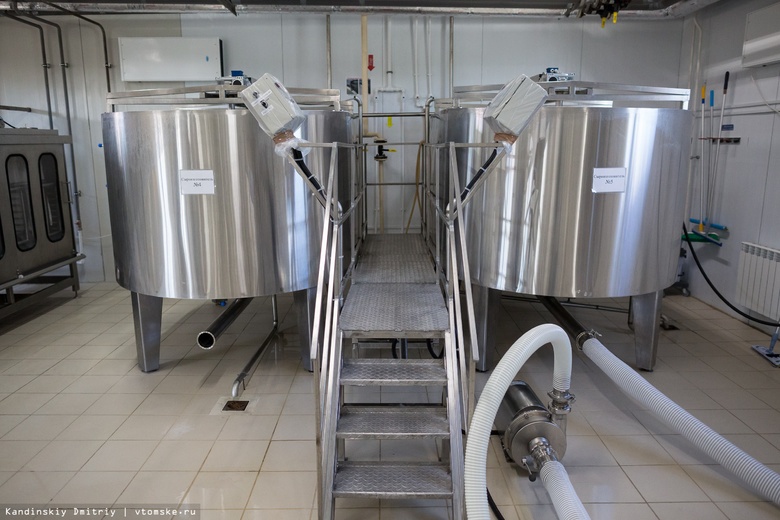 Цех по пастеризации молока. Молоко закачивают с машины молоковоза трубами. Чтобы молоко было чистым, без бактерий, его пастеризуют.
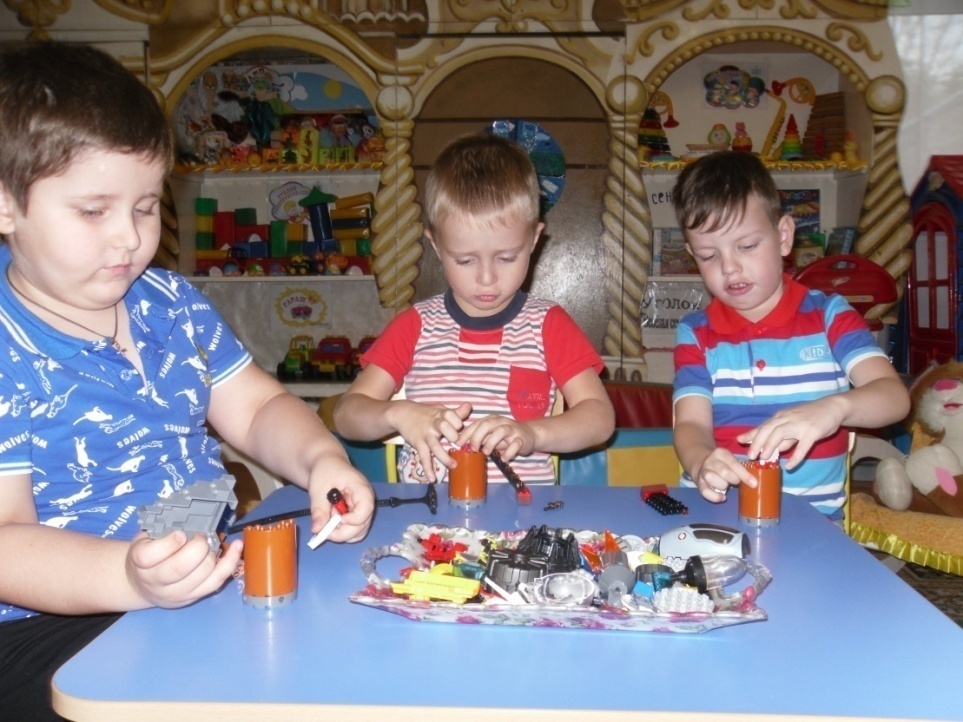 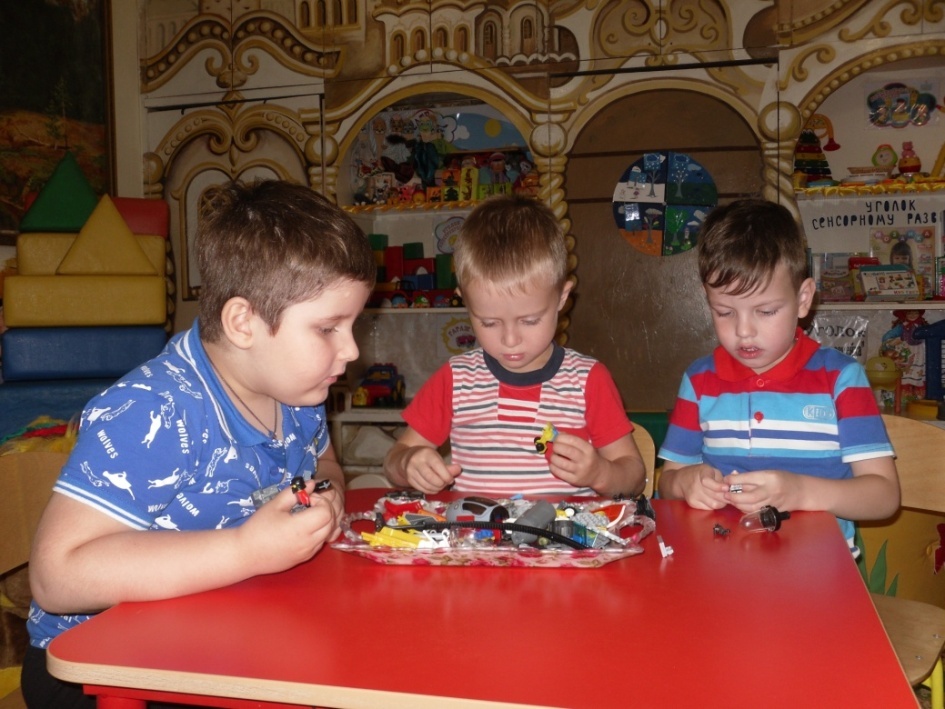 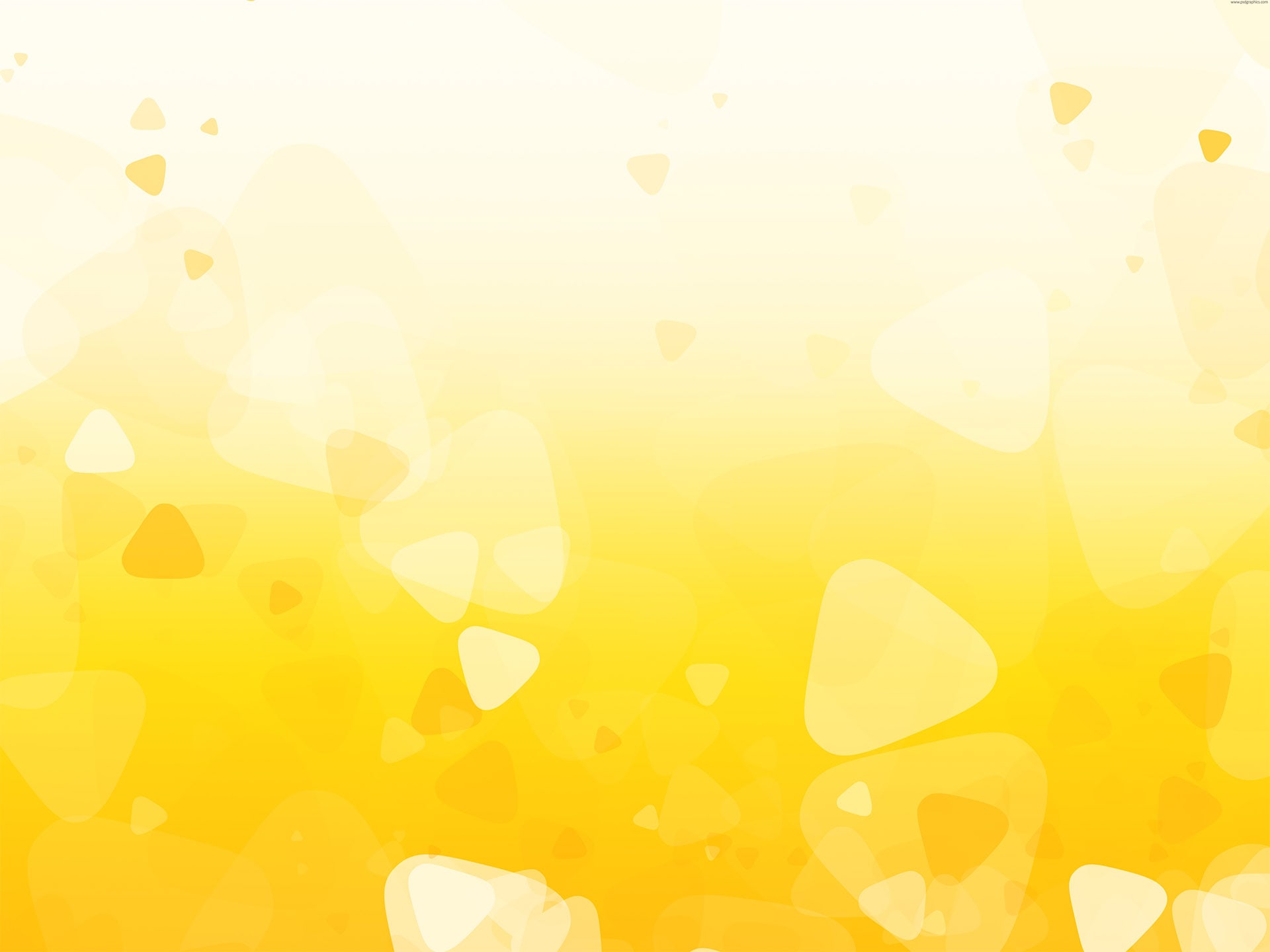 Цех по створаживанию. Молоко отправляют  в сыродельную ванну с мешалкой, где в него добавляют сычужный фермент, закваску, чтобы молоко свернулось. Из полученного свернувшегося молока отделяют сырное зерно и сыворотку. Для этого мы использовали детский миксер.
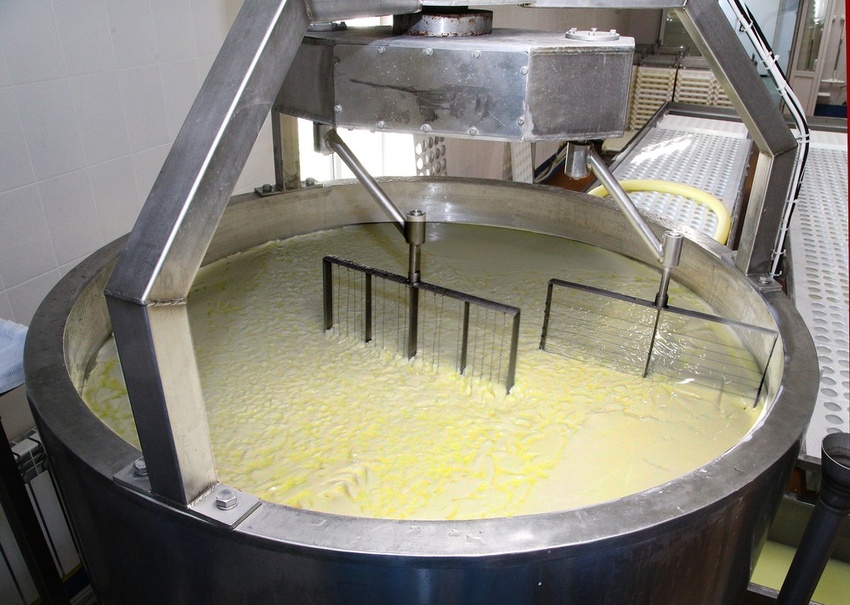 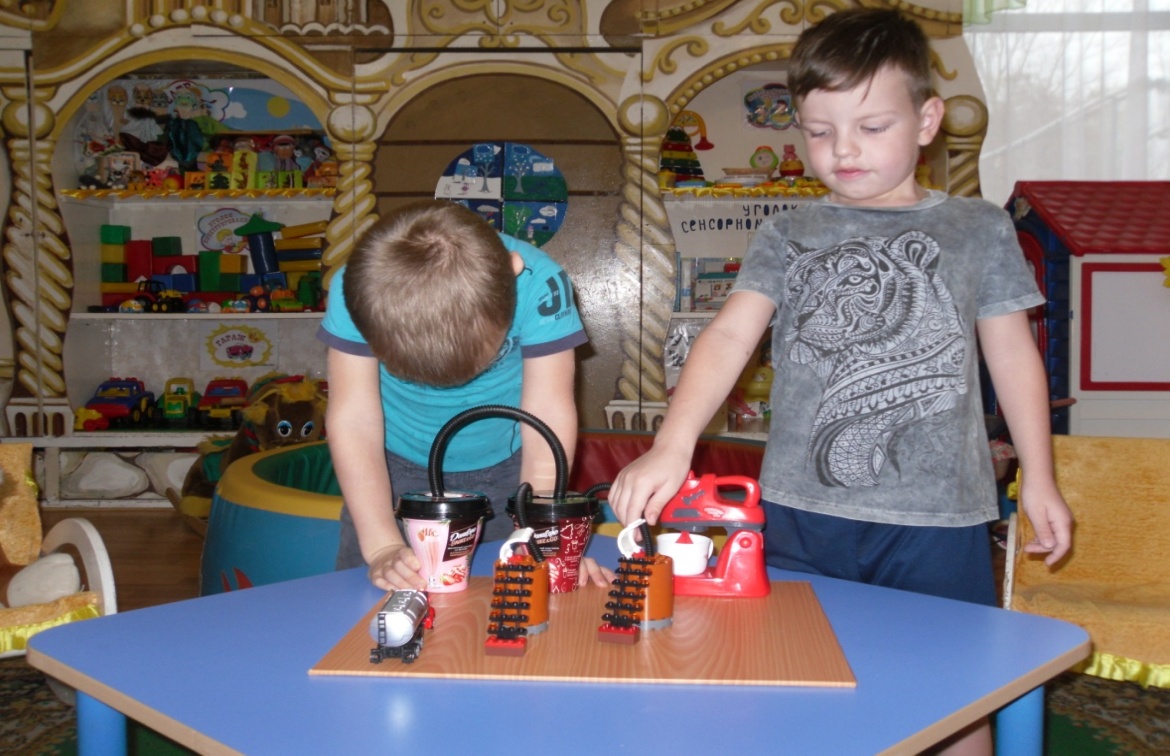 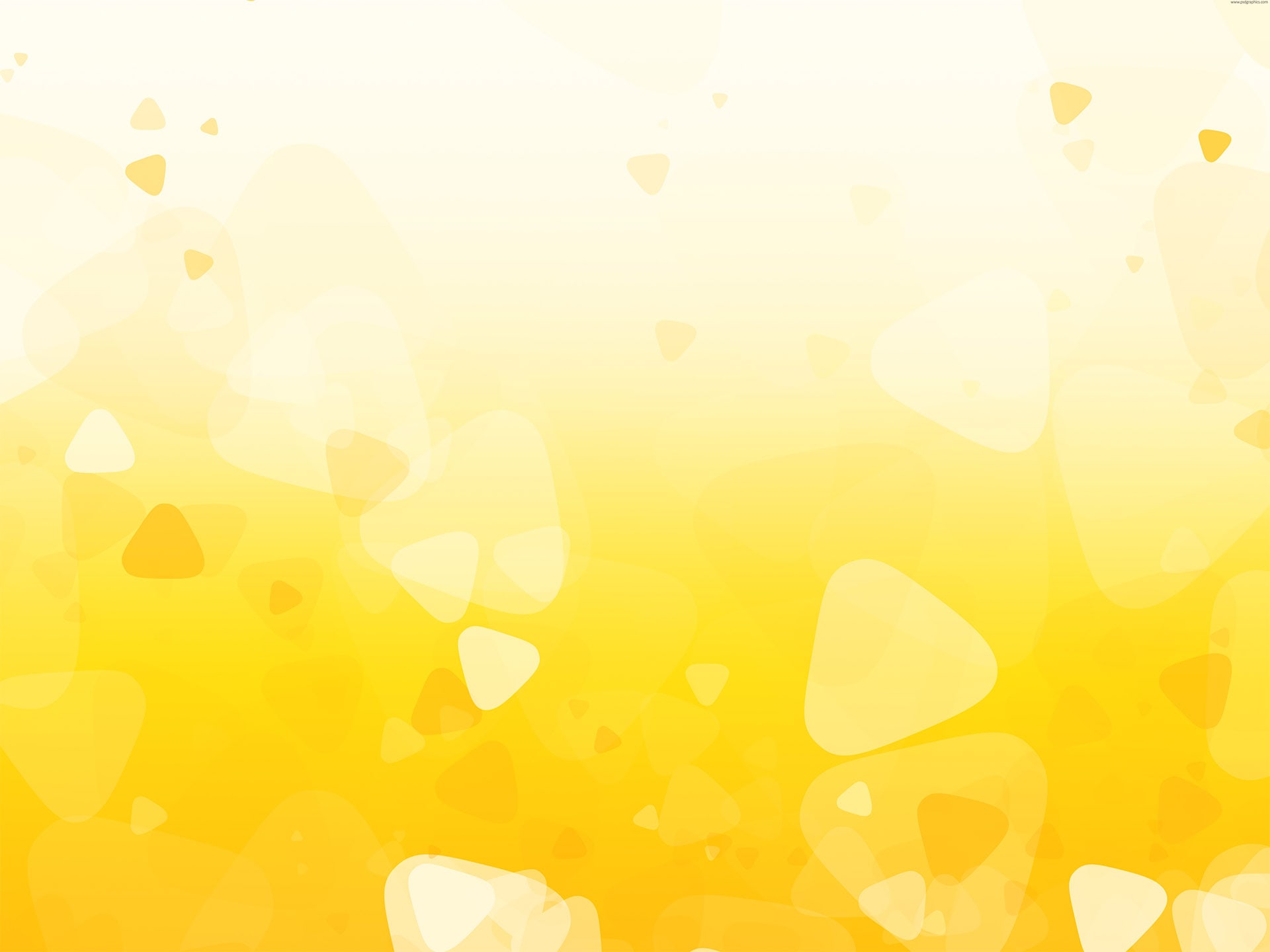 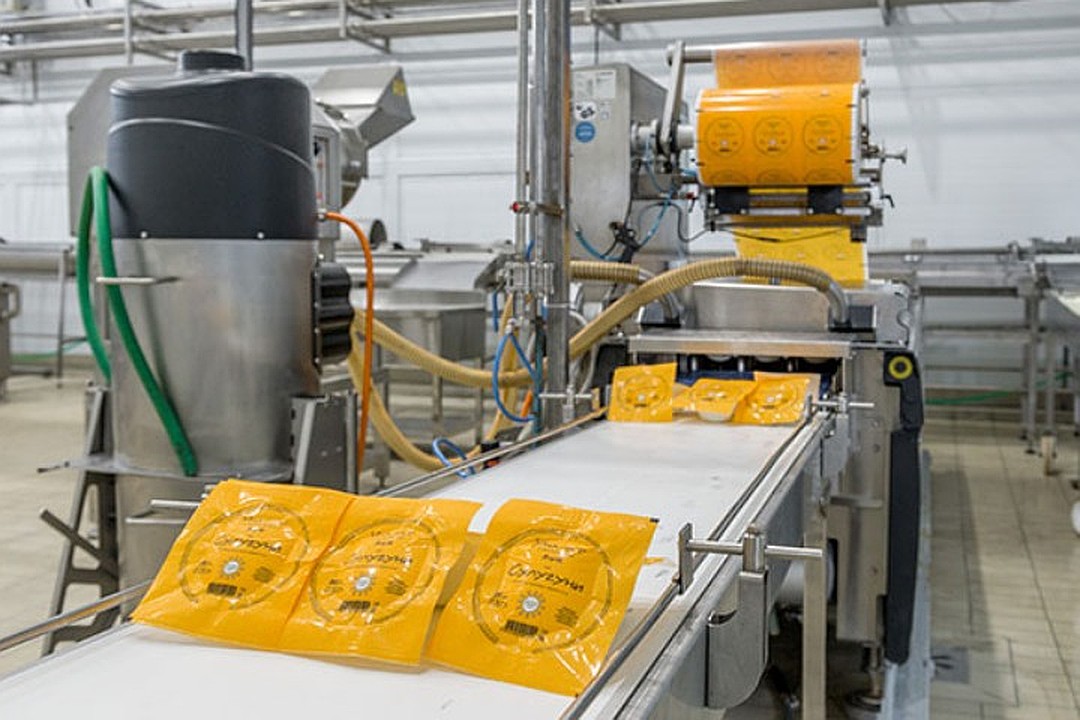 И вот почти готовый сыр отправляют в солевые ванны на 1-2 суток. После этого сыр сушат в камере обсушки и упаковывают в мешочки. Мы решили сделать  конвейер для подачи готового  сыра.
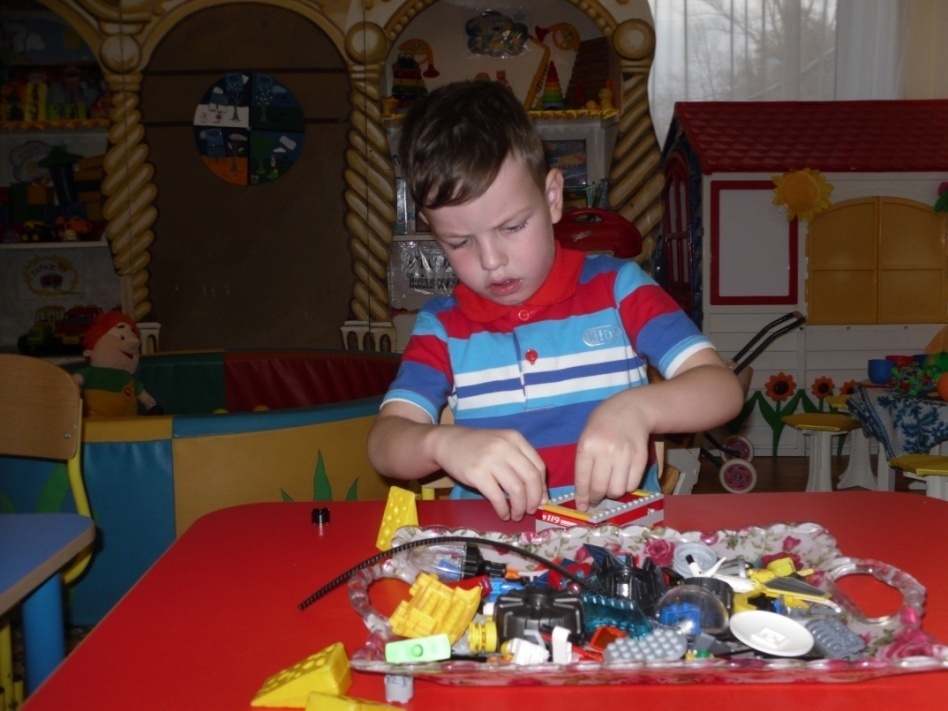 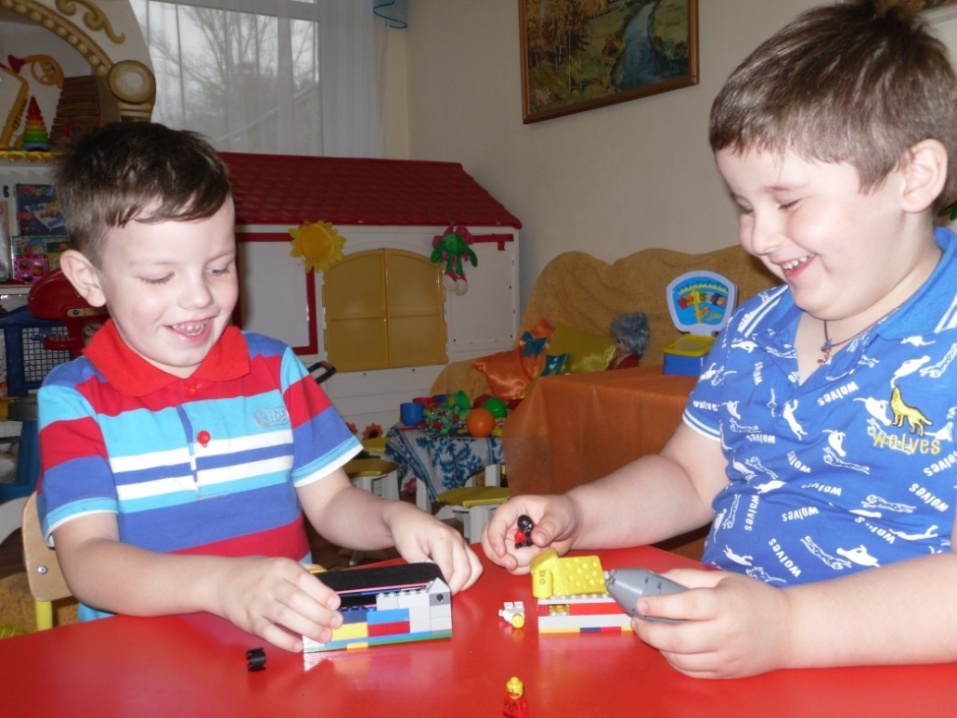 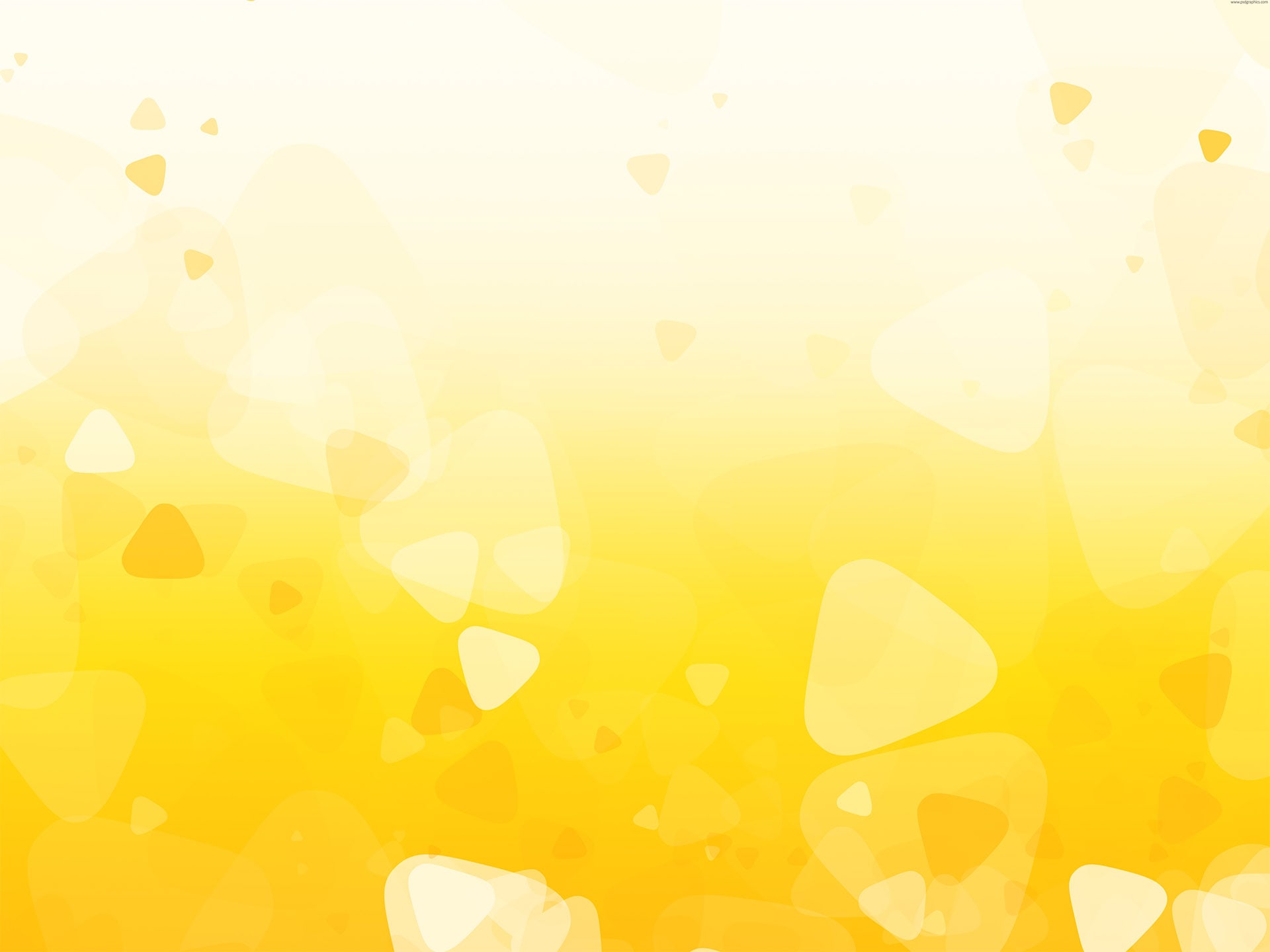 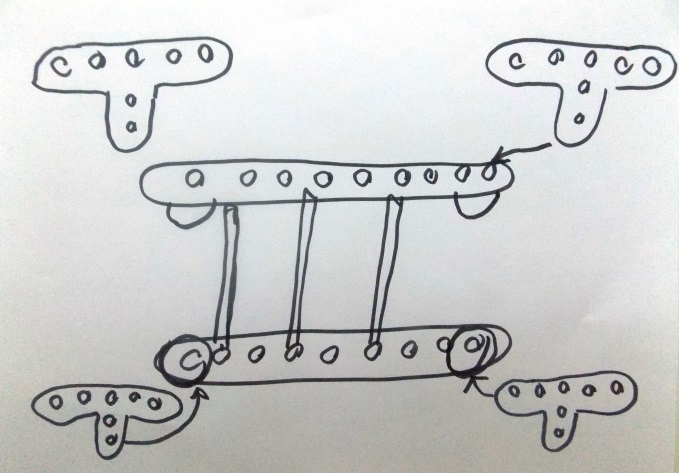 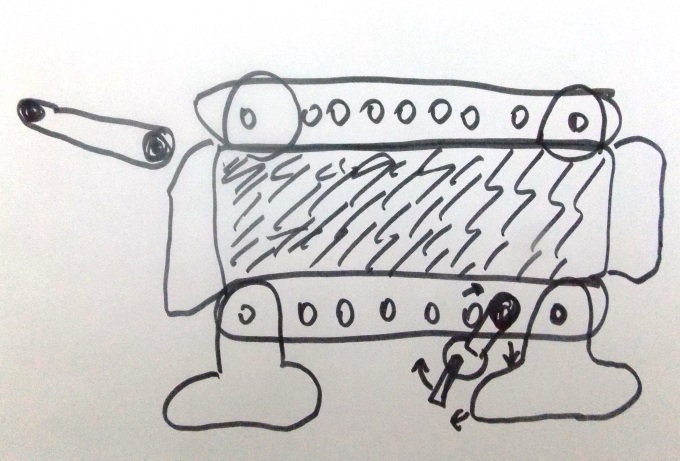 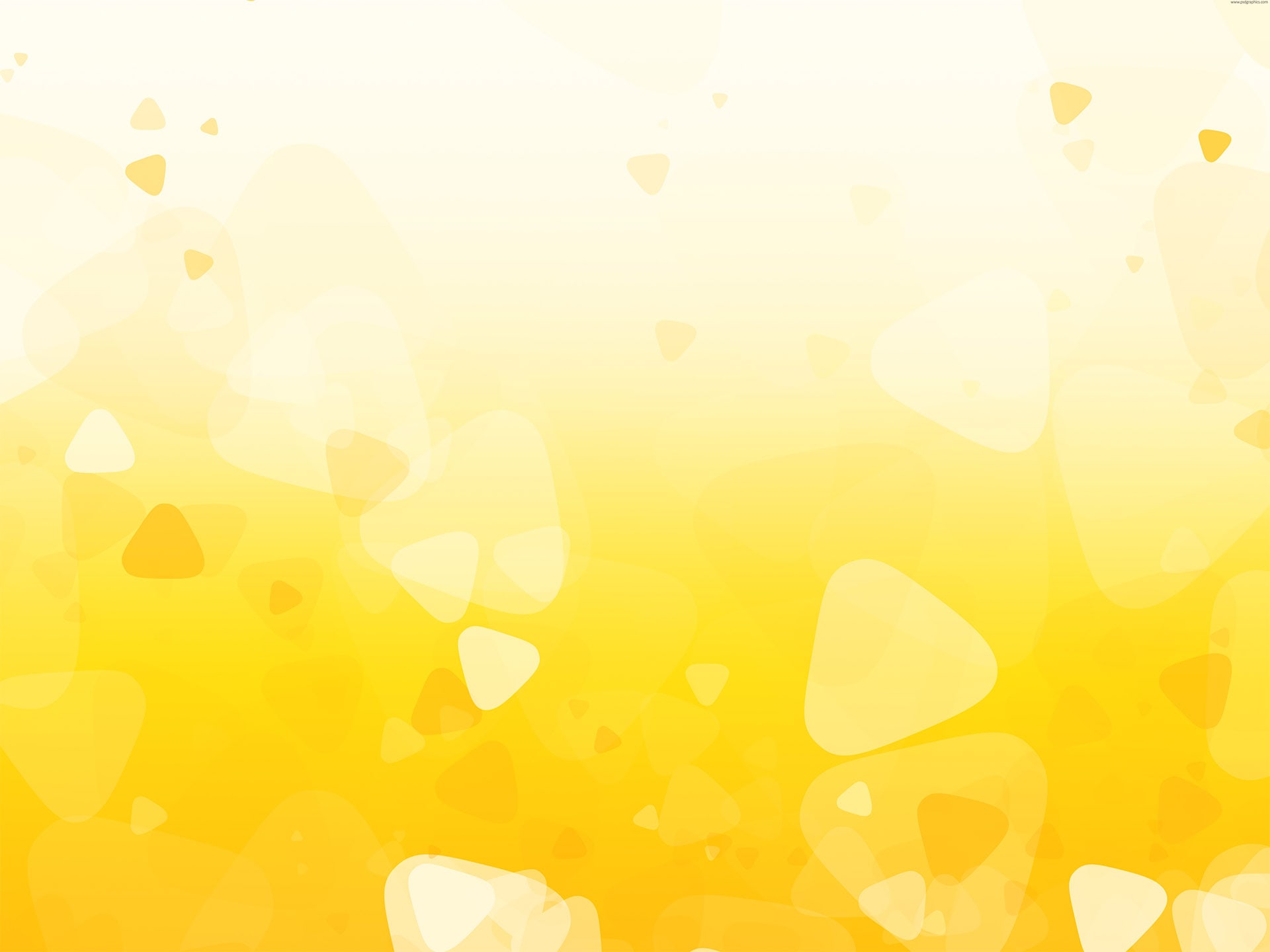 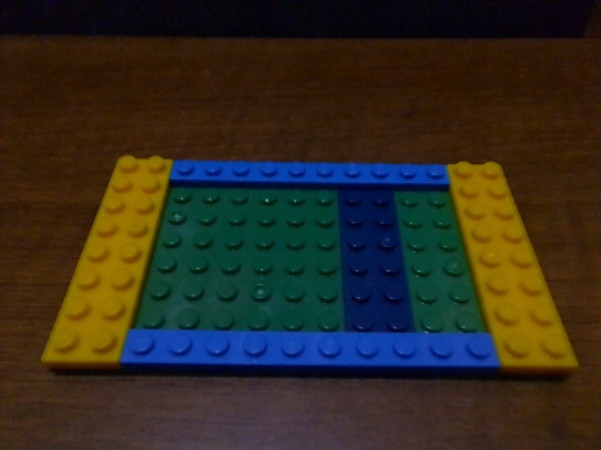 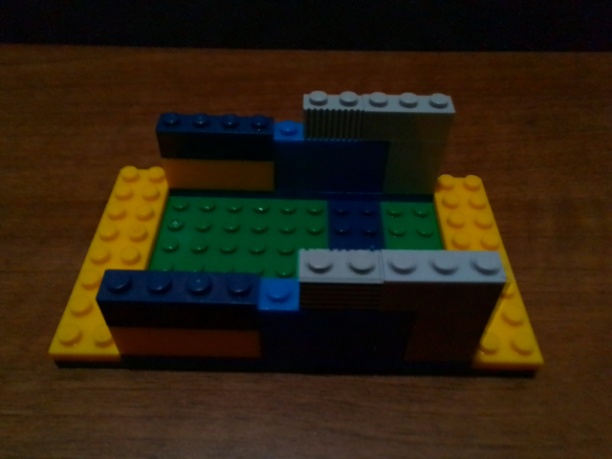 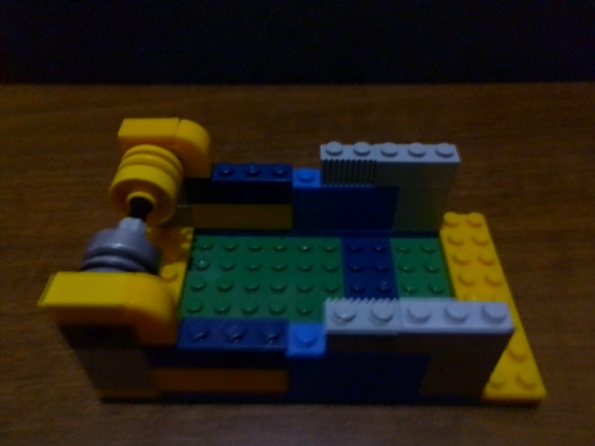 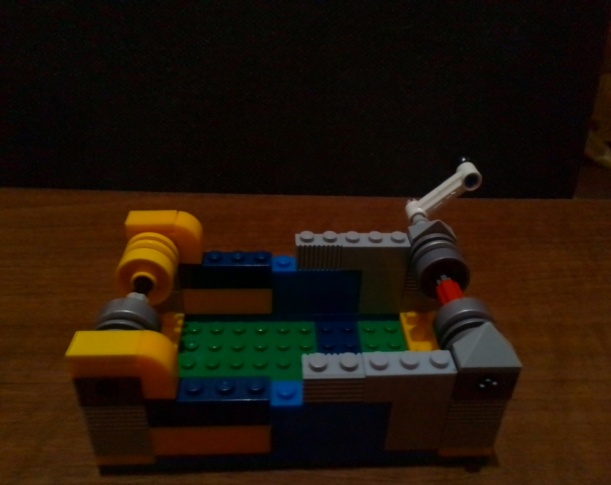 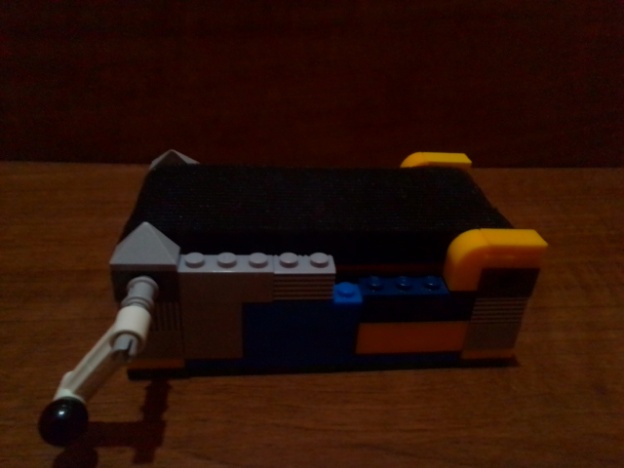 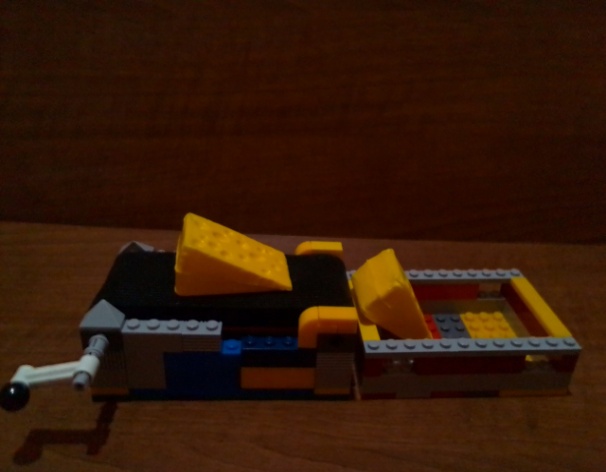 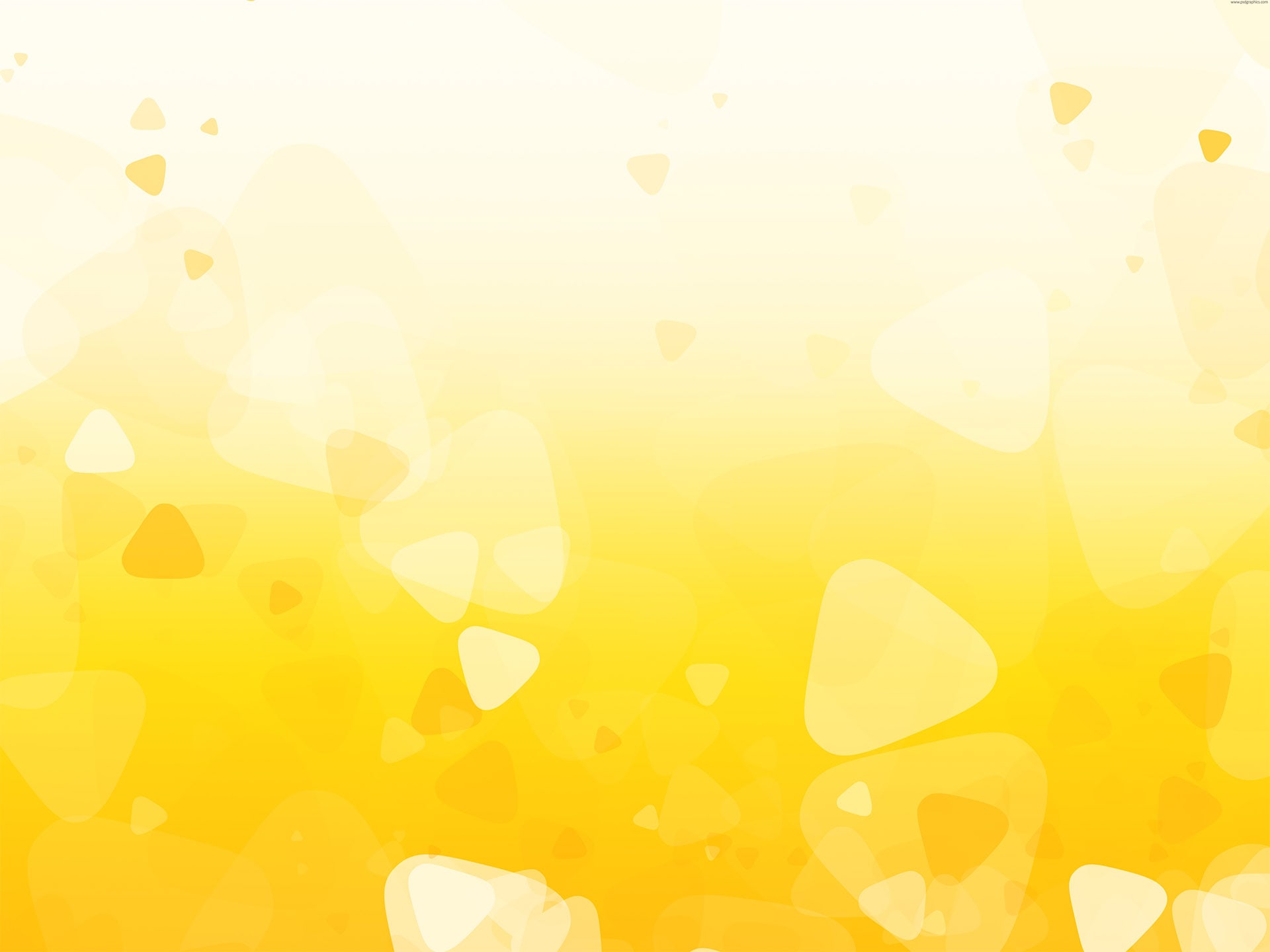 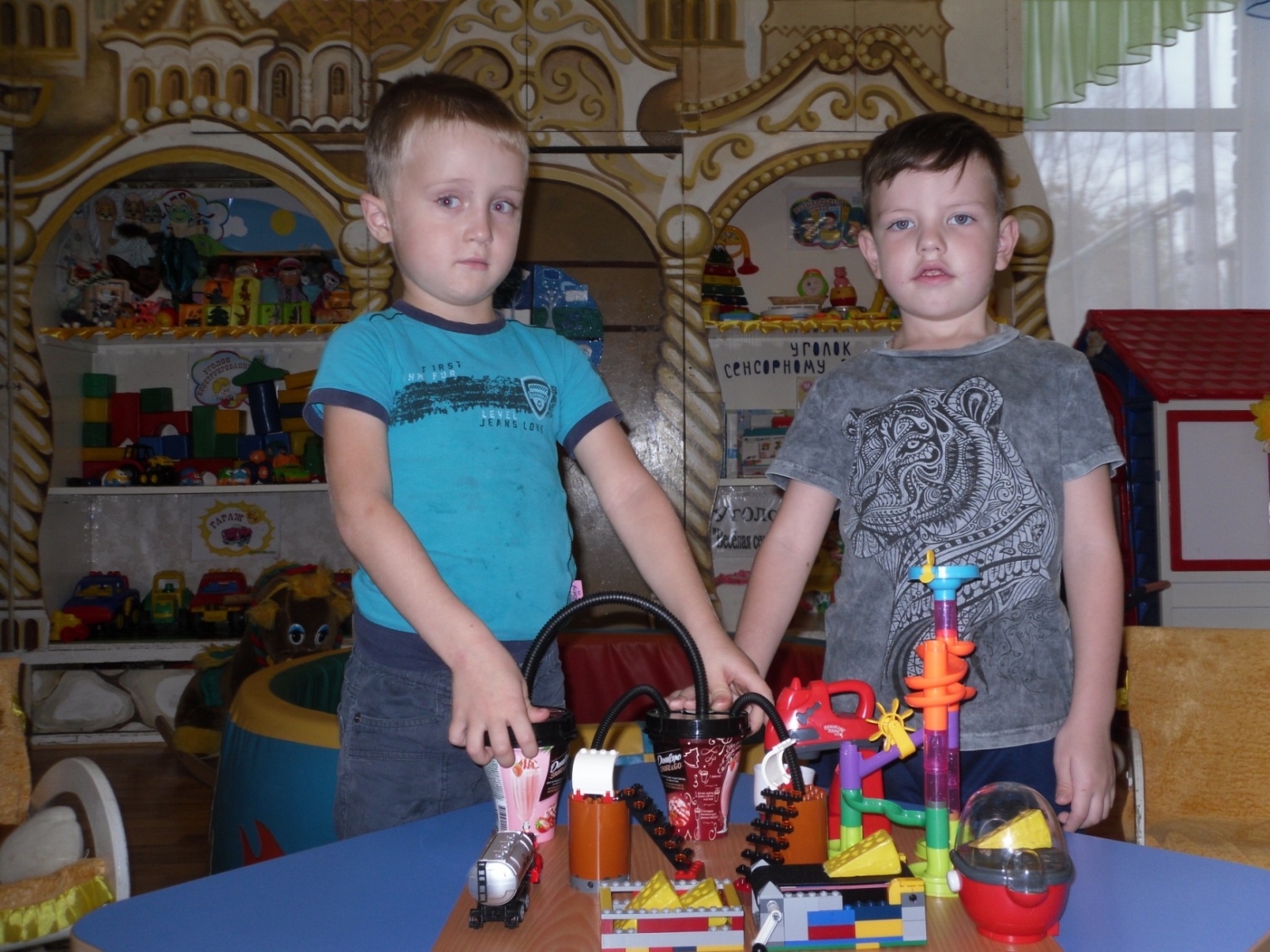 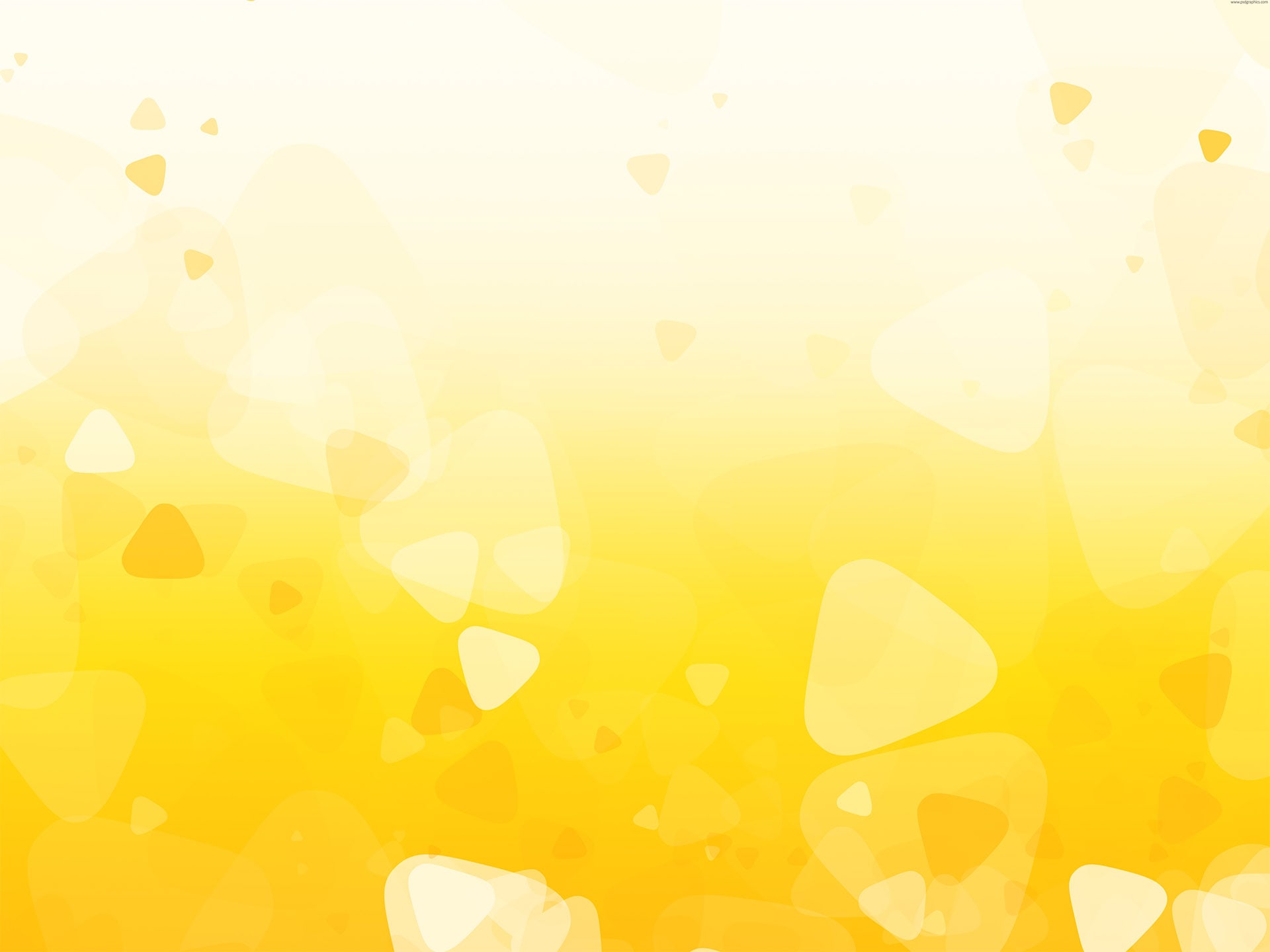 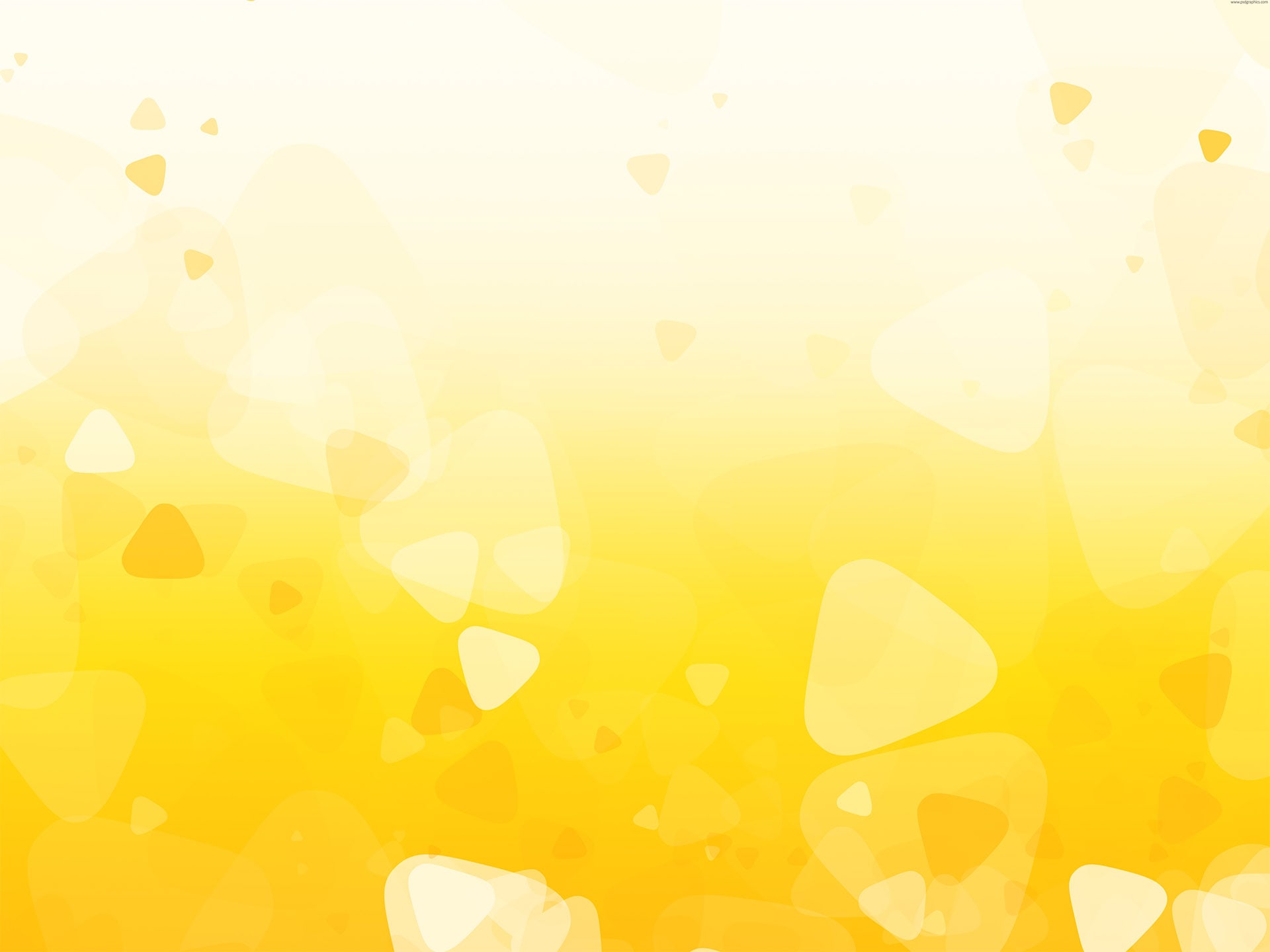 Белая К.Ю. Инновационная деятельность в детском саду: Методическое пособие. М., 2005.
Кайе В.А. Конструирование и экспериментирование с детьми 5-8 лет. Методическое пособие. М.: ТЦ Сфера, 2015.
Куцакова Л.В., Мерзлякова С.И. Воспитание ребенка дошкольника: Программно-методическое пособие. М.: Гуманит. изд. центр Владос, 2004г.
Лусс Т.В. «Формирование навыков конструктивно-игровой деятельности у детей с помощью Lego».
П.В.Шилов "Сыр, творог, молоко". Профиздат; 2007 г.
 Фешина Е.В. «Лего конструирование в детском саду».
12 интересных фактов о сыре [Электронный ресурс]. URL:адрес
http://www.bugaga.ru/interesting/1146736314-12-interesnyh-faktov-o-syre.html
Загадки про молоко [Электронный ресурс]. URL:адрес http://drink-milk.ru/archives/1208
https://cheese-home.com/rubric/146/Istoriya-syrodeliya